Contraction of Skeletal Muscle and Neuromuscular Transmission
Textbook of medical physiology Guyton & Hall (13th edition)

UNIT II  CHAPTER 6 & 7
Dr. Mohammed Alotaibi
Objectives of the lecture

 At the end of the lecture the student should be able  to:
Know and describe the followings:
The physiologic anatomy of the skeletal muscle and NM junction.
The general mechanism of skeletal muscle contraction.
Motor End Plate potential and how action potential and excitation-contraction coupling are generated in skeletal muscle.
The molecular mechanism of skeletal muscle contraction & relaxation. 
Sliding filament mechanism.
Drugs/ diseases affecting the neuromuscular transmission.
Motor Unit
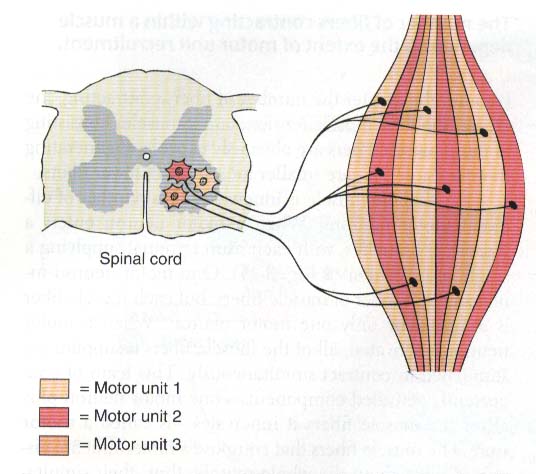 What is a Motor Unit?
It is the Motor Neuron (Anterior Horn Cell , Axon) and all the muscle fibers it innervates.
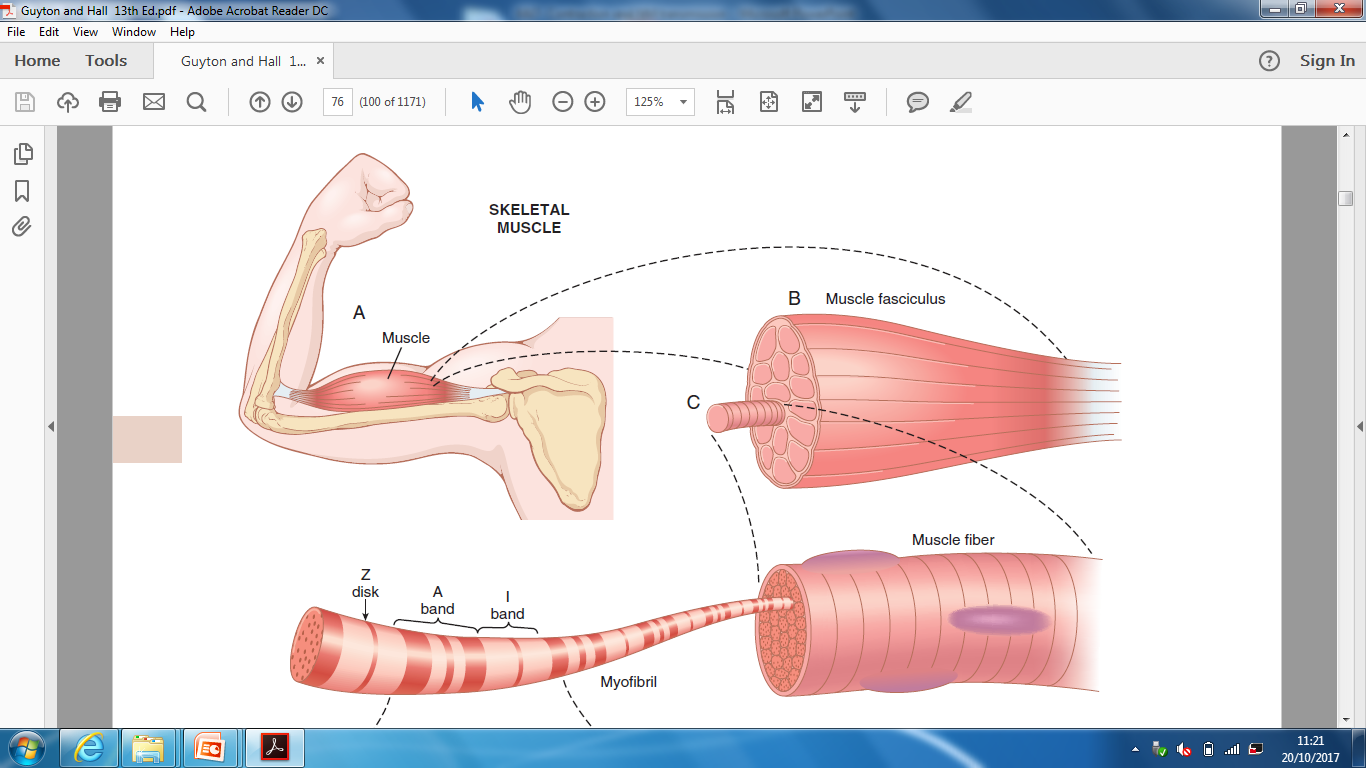 40% of the body are skeletal muscles
Sarcolemma
Physiological Anatomy of Skeletal Muscle fiber
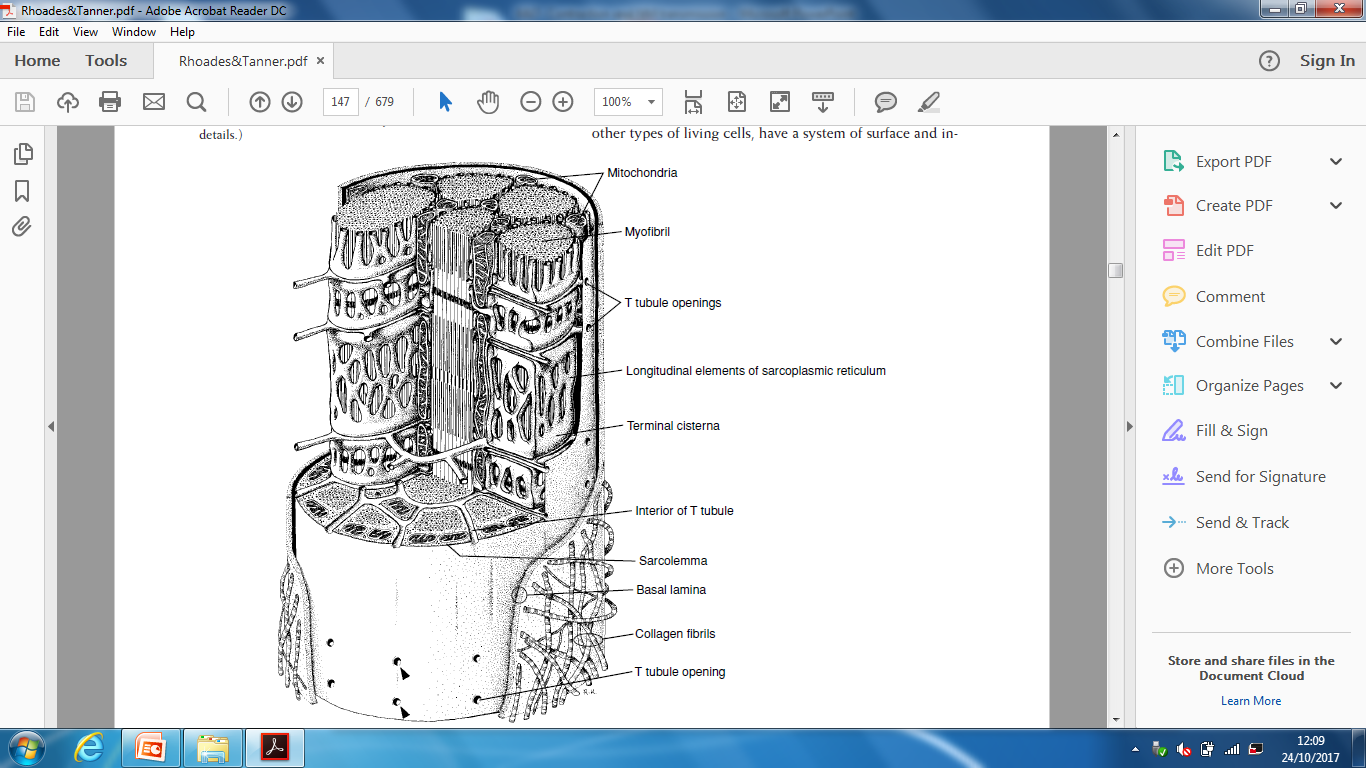 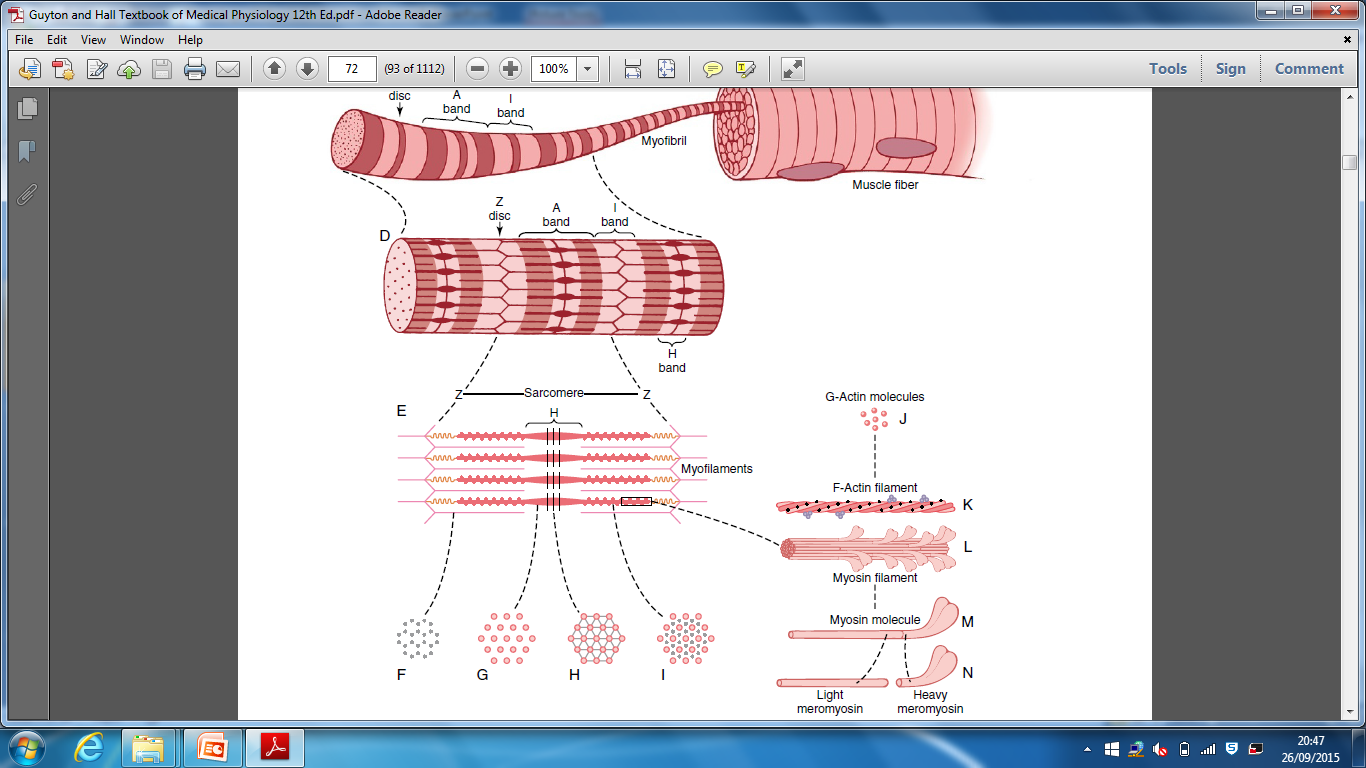 Responsible for the actual muscle contraction
3000 Actin
1500 Myosin
Cross-bridges
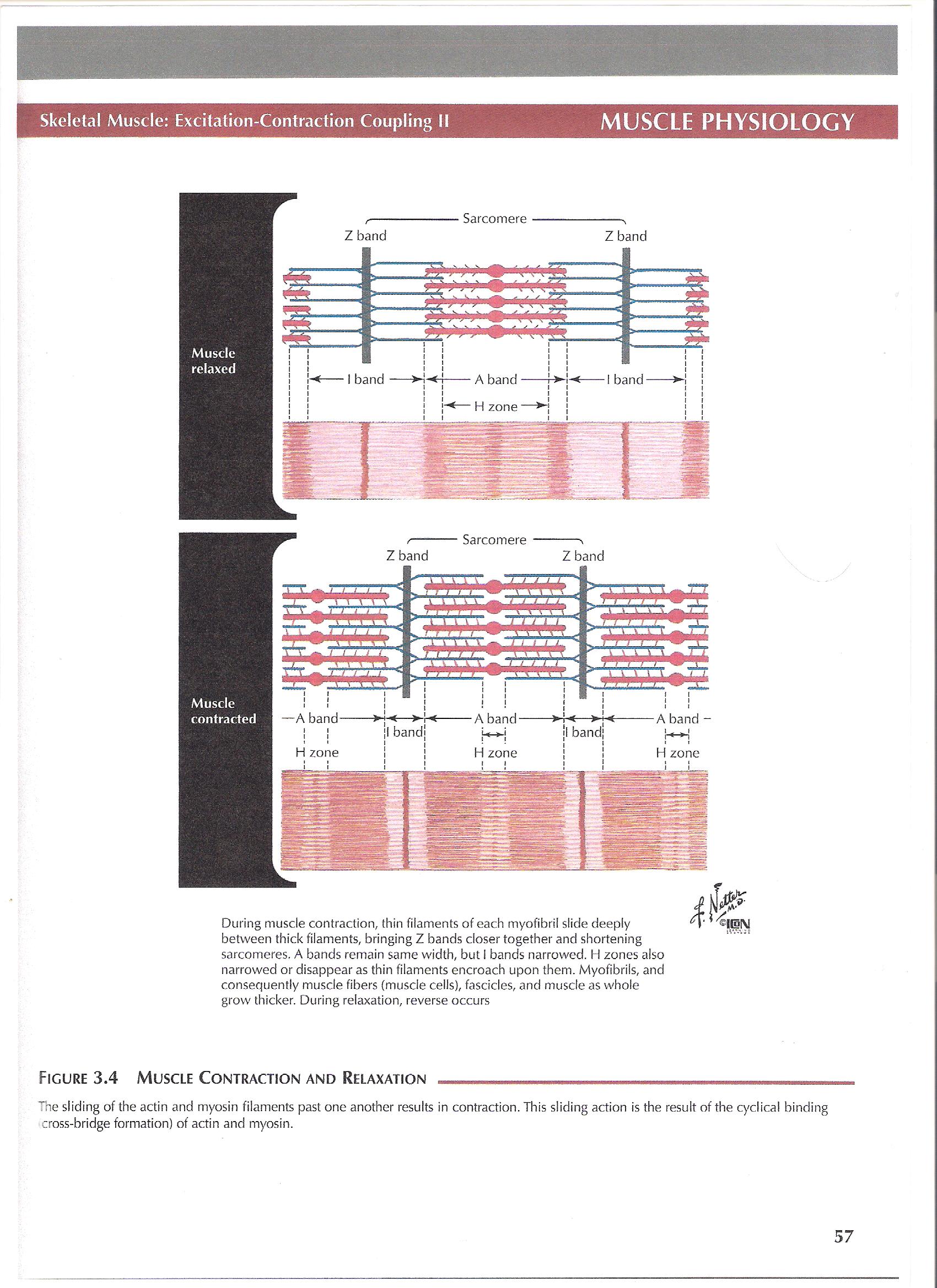 Myosin
Actin
M line
Myofibril
The light and dark bands give skeletal and cardiac muscle their striated appearance.
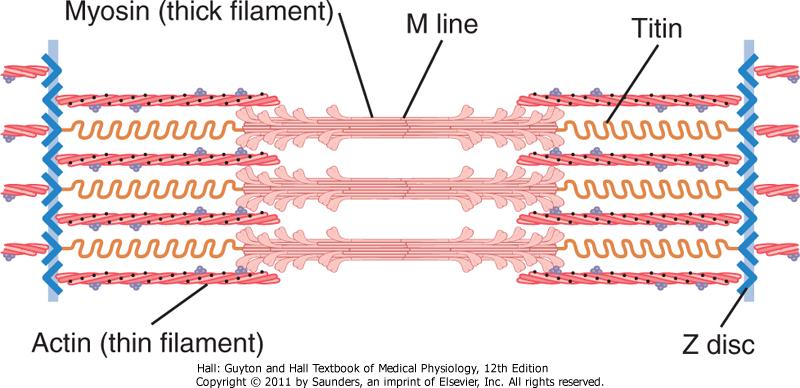 Fig. 6.3   Organization of proteins in a sarcomere
Titin filaments keep the myosin and actin filaments in place.
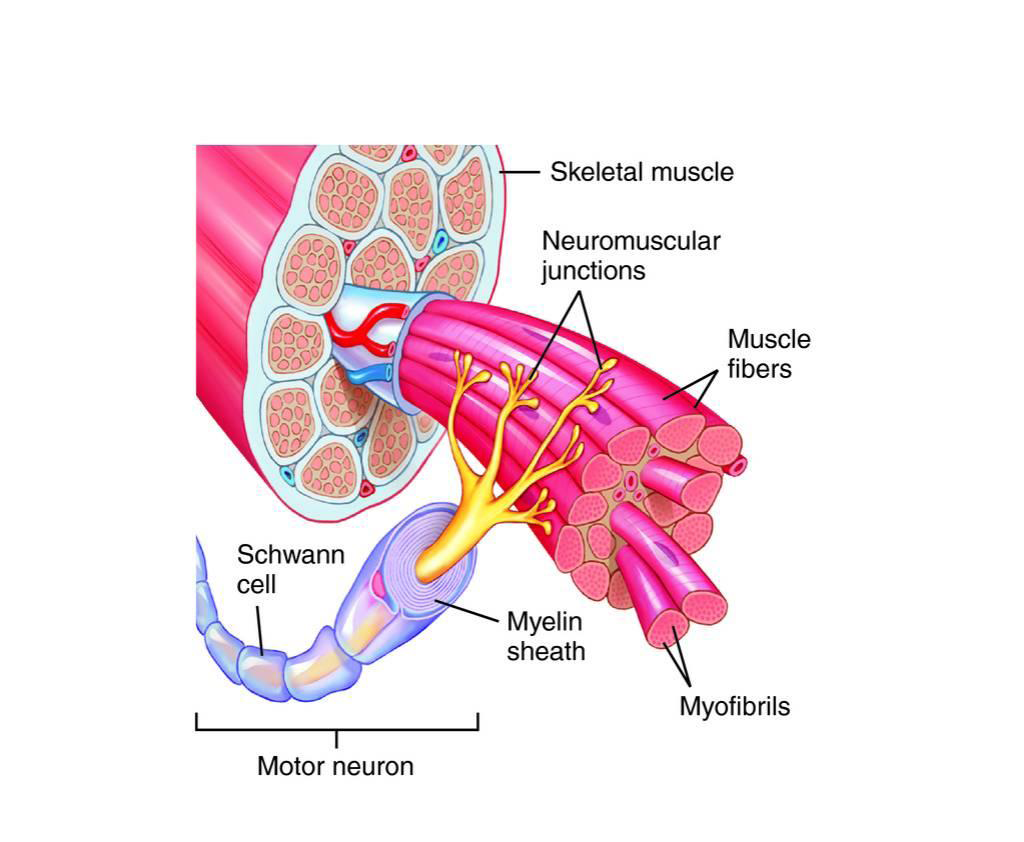 Physiologic Anatomy of the Neuromuscular Junction
Motor End Plate (MEP)
 Synaptic trough/ gutter
 Presynaptic terminal
 Postsynaptic terminal
 Synaptic space/cleft
 Subneural cleft
 Acetylcholine (Ach)
 Synaptic vesicles
 Acetylcholinesterase
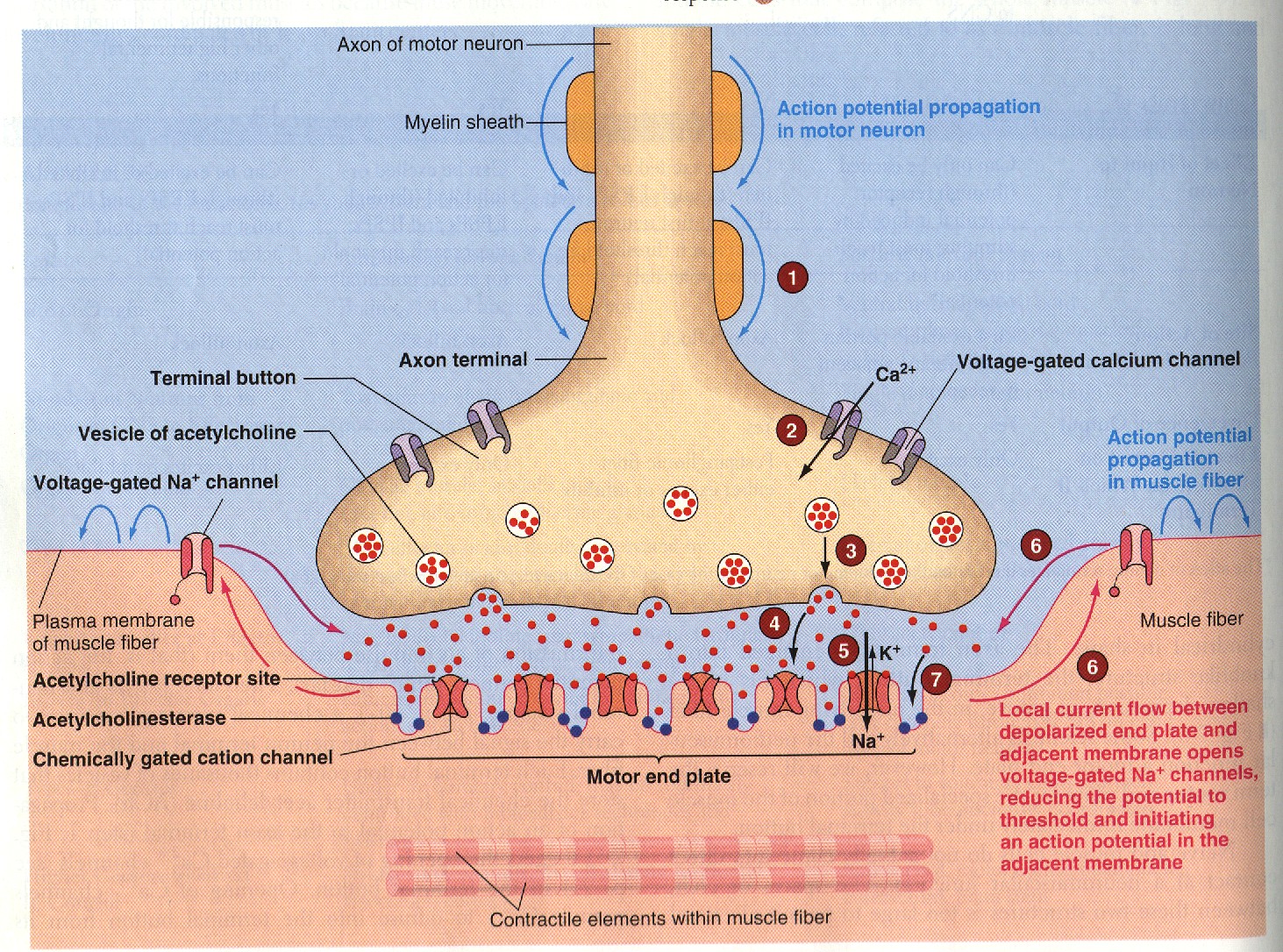 Transmission of impulses from nerve endings to skeletal muscle fibers occurs via: 
THE NEUROMUSCULAR JUNCTION (NMJ)
Secretion of Acetylcholine by the Nerve Terminals
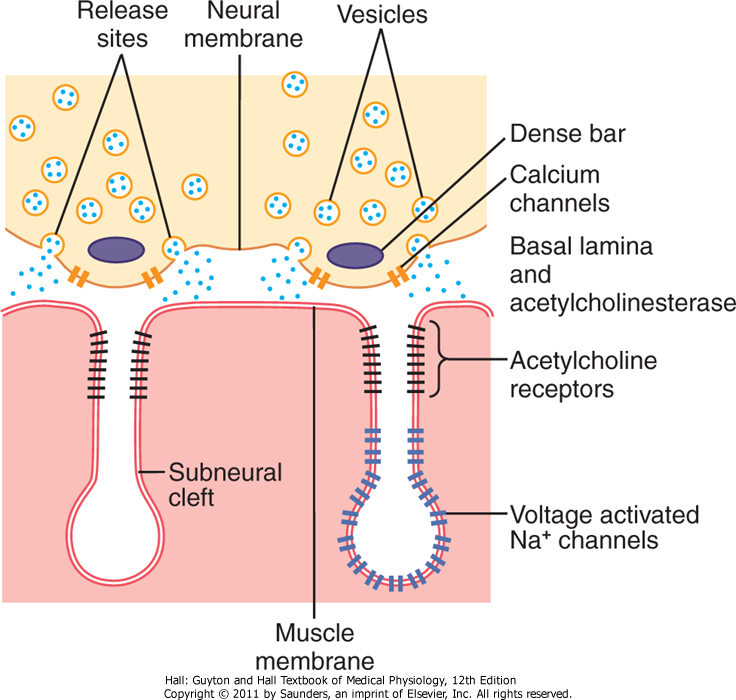 125 vesicles of Ach are released.

 Voltage-gated calcium channels.

 Acetylcholine receptors               (Ach-gated ion channels).

 Voltage-gated Na+ channels.
Fig. 7.2
Effect of Ach on the Postsynaptic Muscle Membrane
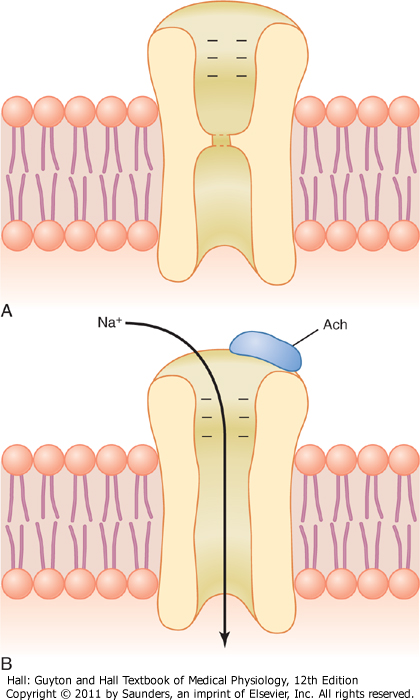 Two molecules of Ach must attach to the receptor.
Ach-channels open and allow Na+, Ca+, or K+ ions to move through easily; but not negative ions such as Cl-
  More Na+ ions will pass through which creates a local positive potential change inside the muscle fiber membrane, called the end plate potential (EPP).
 EPP spreads along the muscle membrane
Fig. 7.3  Acetylcholine gated channels
              A. Closed  B.  After AcH attaches
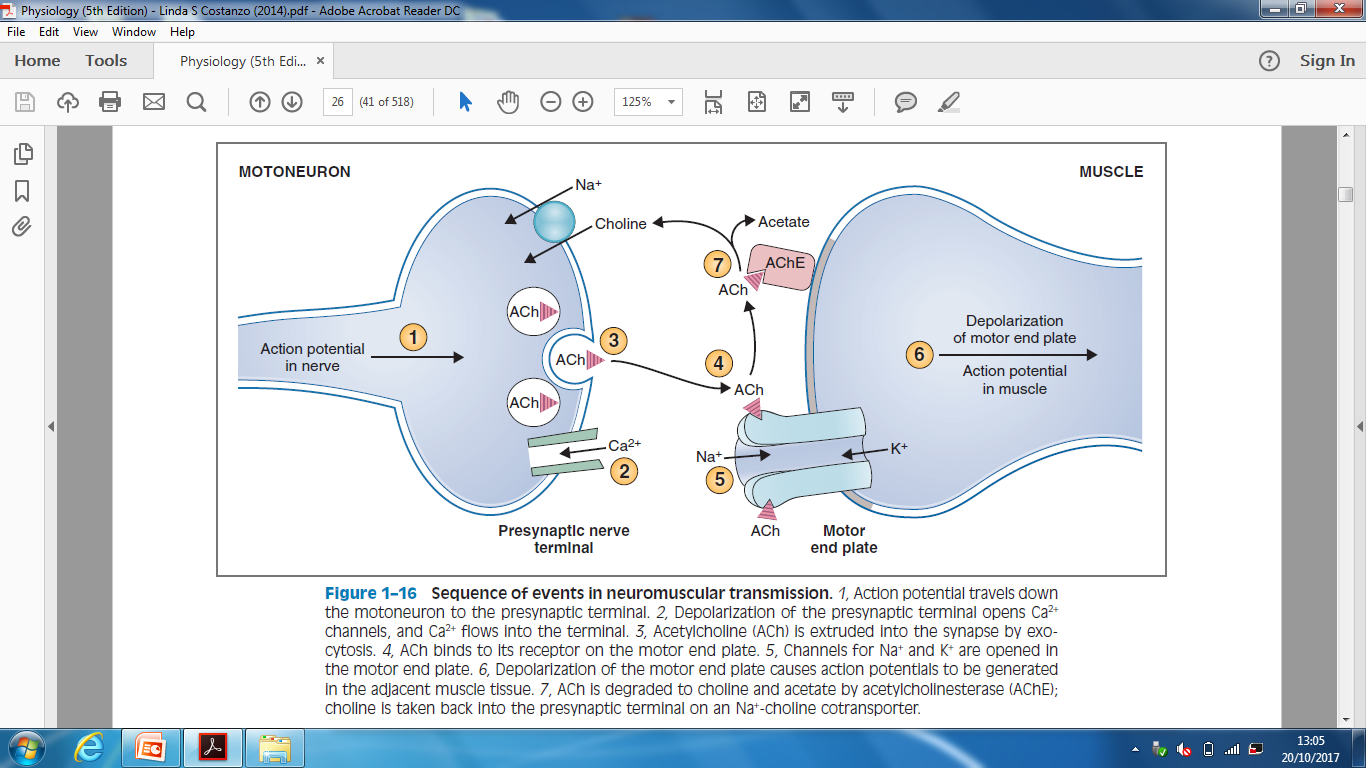 Na+
Na+
Na+
Na+
Na+
Na+
When Ach-gated channels open, sudden influx of Na+  will increase electrical potential in the positive direction as much as 50-75 mV and creates a local EPP. This will open voltage gated Na+ channels.
Spread of the AP via Transverse Tubules
Excitation-Contraction Coupling
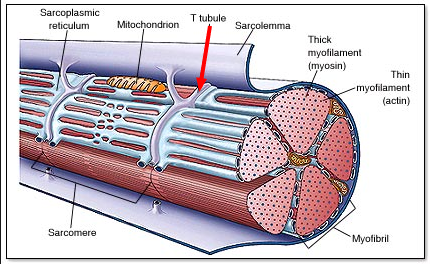 T-Tubule-Sarcoplasmic Reticulum System.
T-tubules are small and run transverse to the myofibrils.

- The sarcoplasmic reticulum is composed of 2 parts:
	(1)   large chambers called terminal cisternae
	(2)  long longitudinal tubules
The T tubule action potentials cause Ca++ release inside the muscle fiber in the immediate vicinity of the myofibrils, and this Ca++ then cause contraction. This overall process is called excitation-contraction coupling.
Release of Calcium Ions by the Sarcoplasmic Reticulum
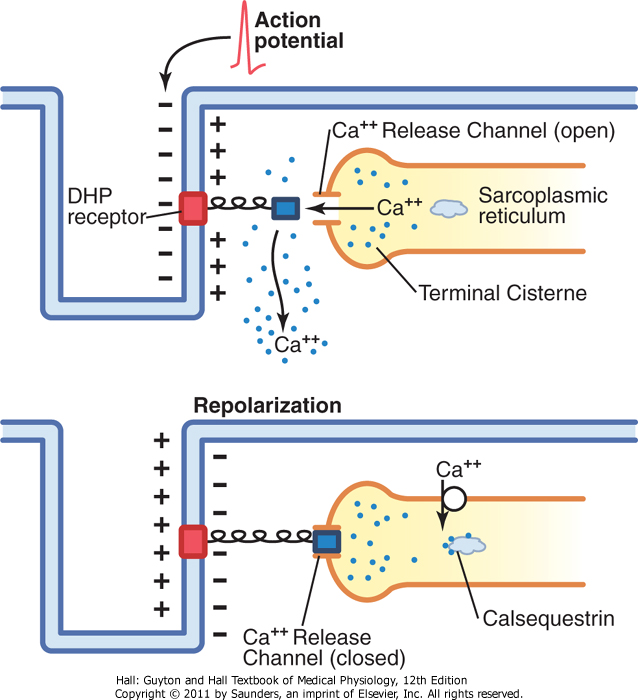 As the AP reaches the T-tubule, the voltage change is sensed by dihydropyridine receptors (DHP) linked to calcium release channels (Ryanodine receptors) which triggers the release of Ca++ initiating contraction.

 Calcium pump removes calcium ions after contraction occurs. 
 Calcium binds to calsequestrin.
At rest
Fig. 7.6  Excitation-contraction coupling in skeletal muscle.
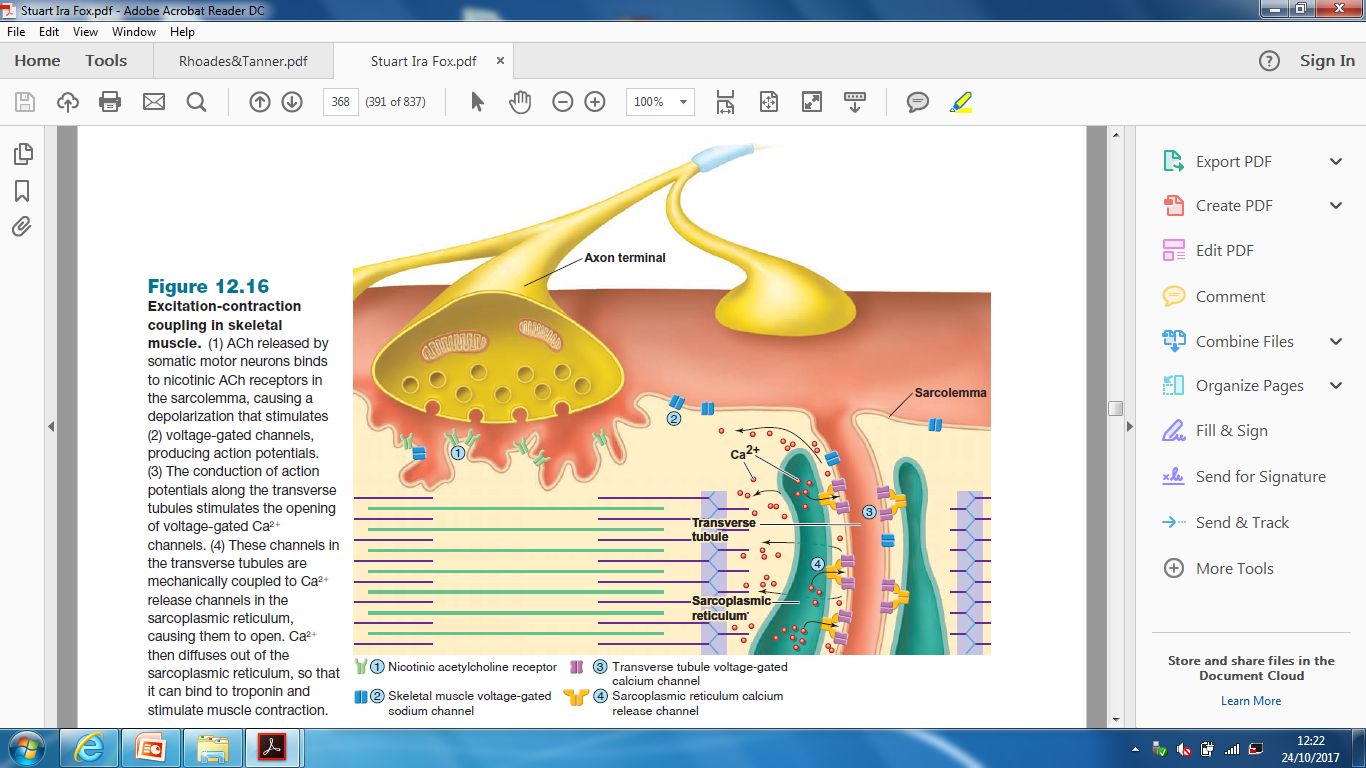 Muscle Action Potential (AP)
Molecular Mechanism of Muscle Contraction
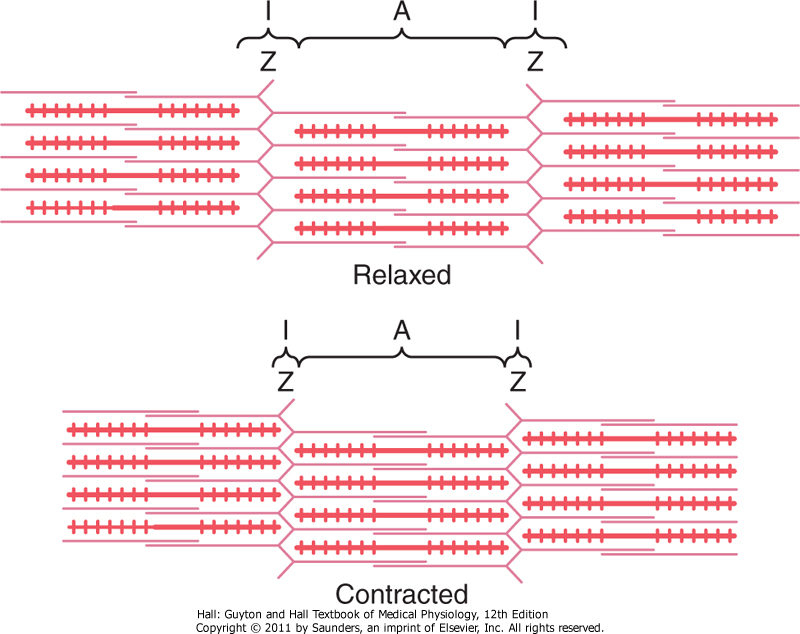 Muscle Contraction Occurs by a Sliding Filament Mechanism
Figure 6-5. Relaxed and contracted states of a myofibril.
Molecular Characteristics of the Contractile Filaments

Myosin filaments are composed of multiple myosin molecules.
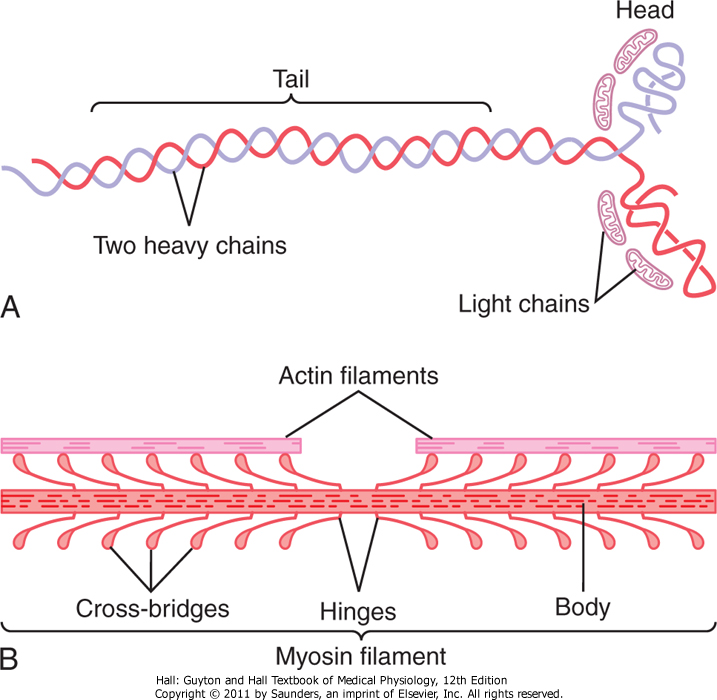 Each Myosin molecule has: 
(1) Head 
( 2 ) Tail  
(3) Hinge (joint )  

 Each myosin head contains:
(1) Actin binding site 
(2) Myosin ATPase site
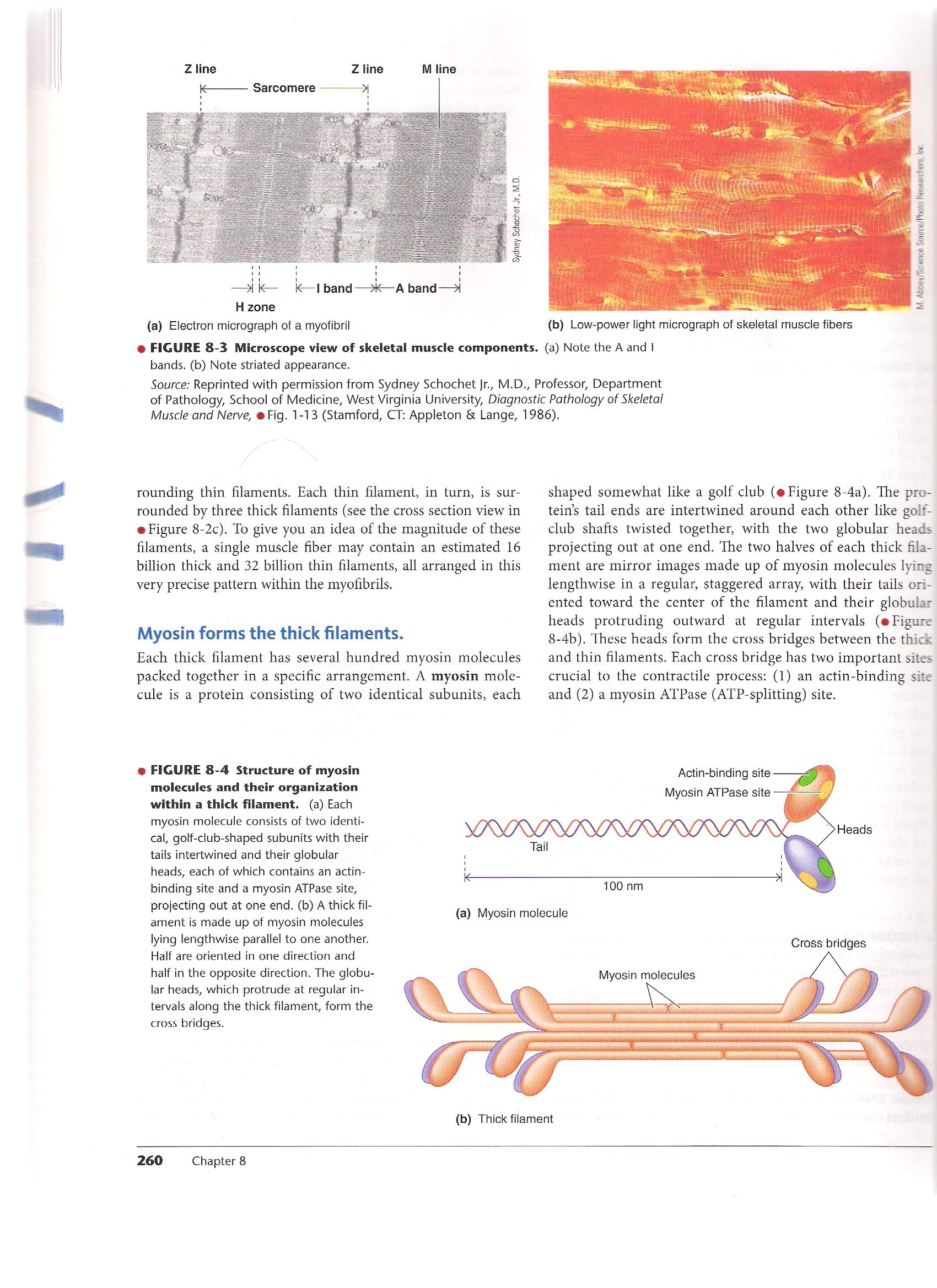 Molecular Characteristics of the Contractile Filaments
Actin filaments are composed of actin, tropomyosin and troponin
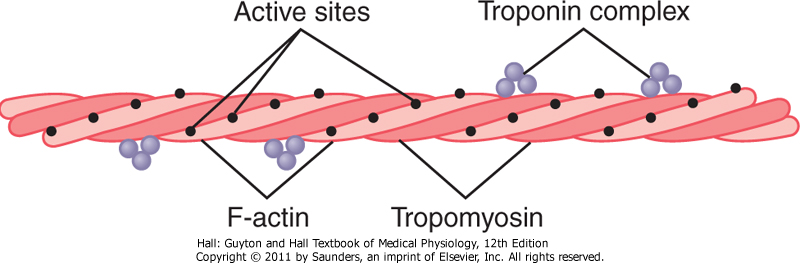 Double-Stranded:         backbone of the actin filament
Fig. 6.7  Actin filament
Molecular Mechanism
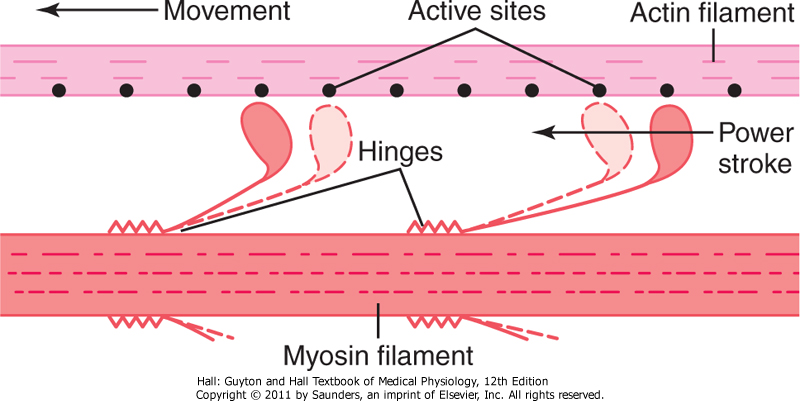 Fig. 6.8  “Walk-along” mechanism for muscle contraction.
The heads of the cross-bridges bend back and forth and step by step walk along the actin filament, pulling the ends of two successive actin filaments toward the center of the myosin filament.
Sliding Filament Mechanism
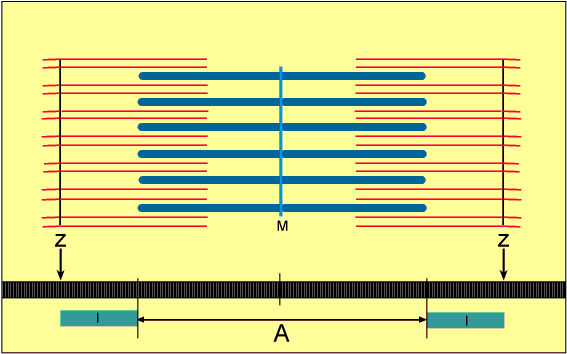 But what causes the actin filaments to slide inward among the myosin filaments?
Forces generated by interaction of the cross-bridges from the myosin filaments with the actin filaments
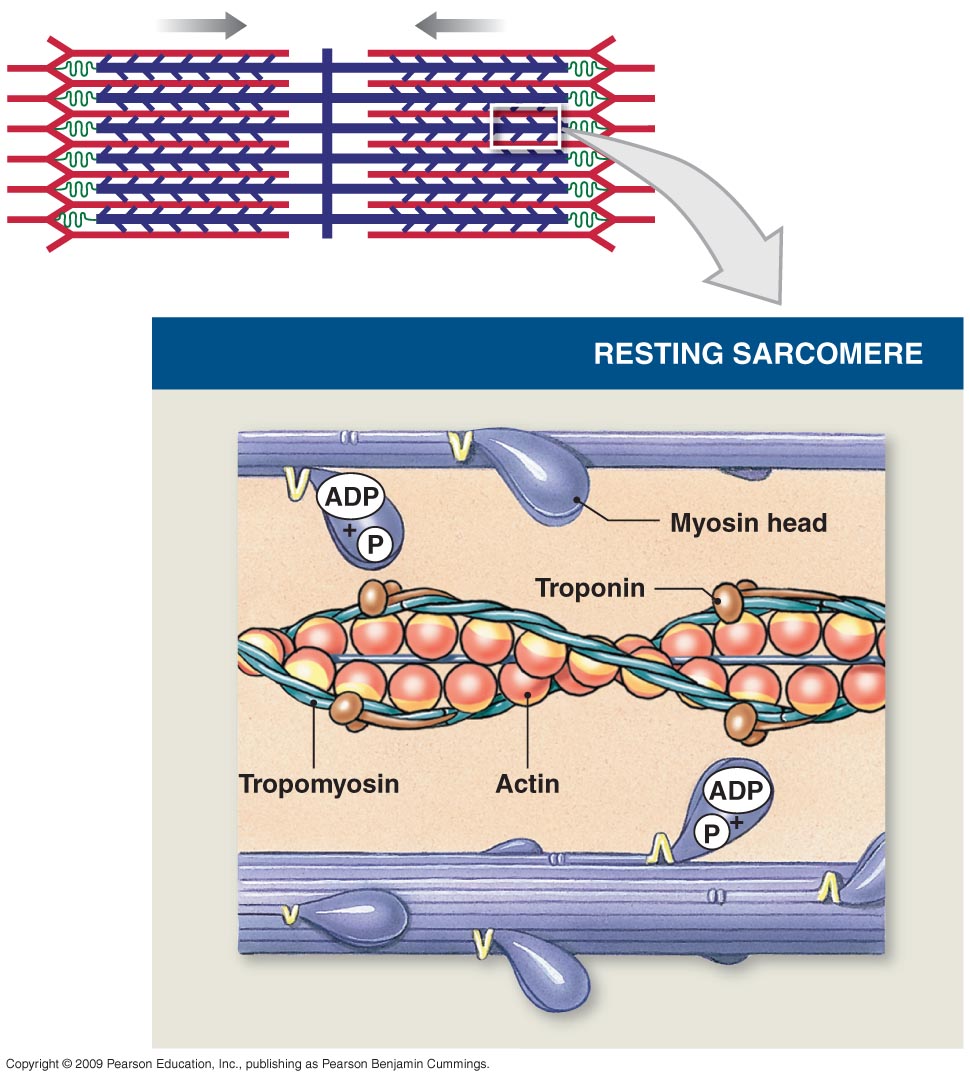 Forces are inactive
The heads of the cross bridges bind with ATP. The ATPase activity of the myosin head immediately cleaves the ATP but leaves the cleavage products, ADP plus phosphate ion, bound to the head.
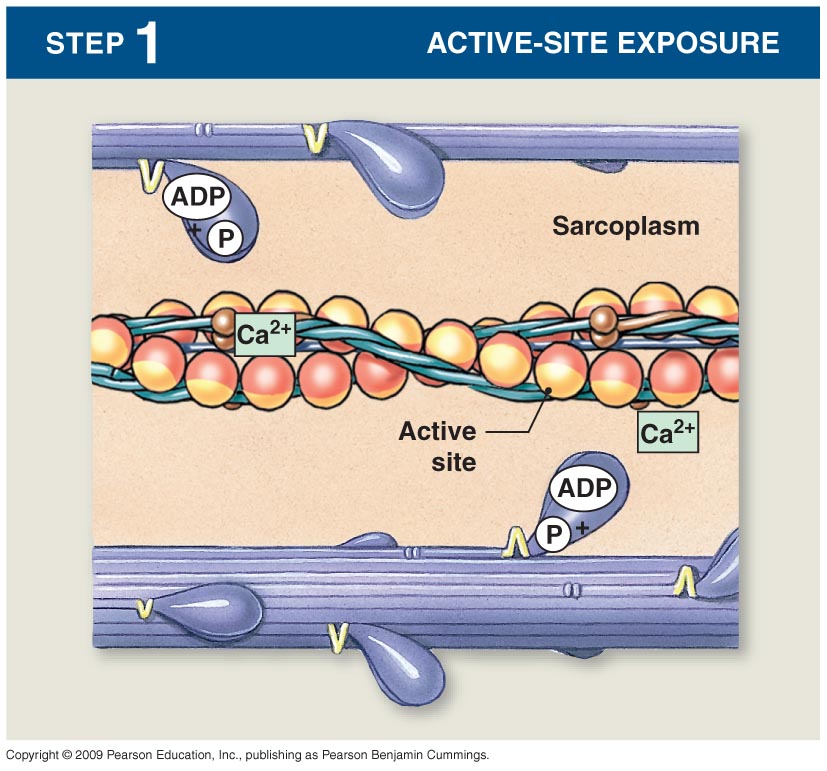 When the troponin-tropomyosin complex binds with calcium ions, active sites on the actin filament are uncovered and the myosin heads then bind with these sites.
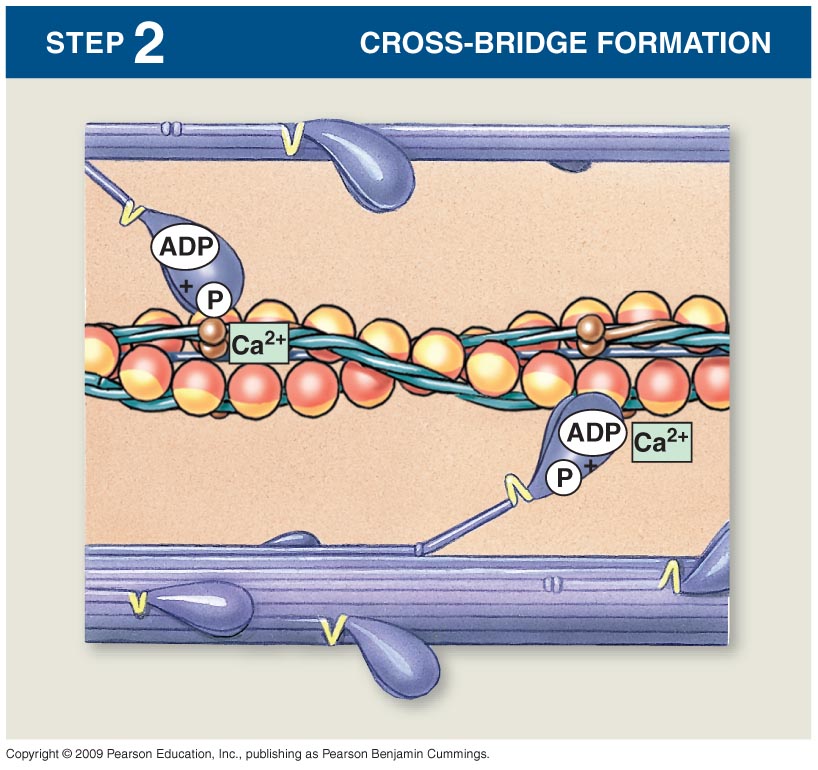 With the active sites on the actin exposed, the myosin heads bind to the actin, forming cross-bridges.
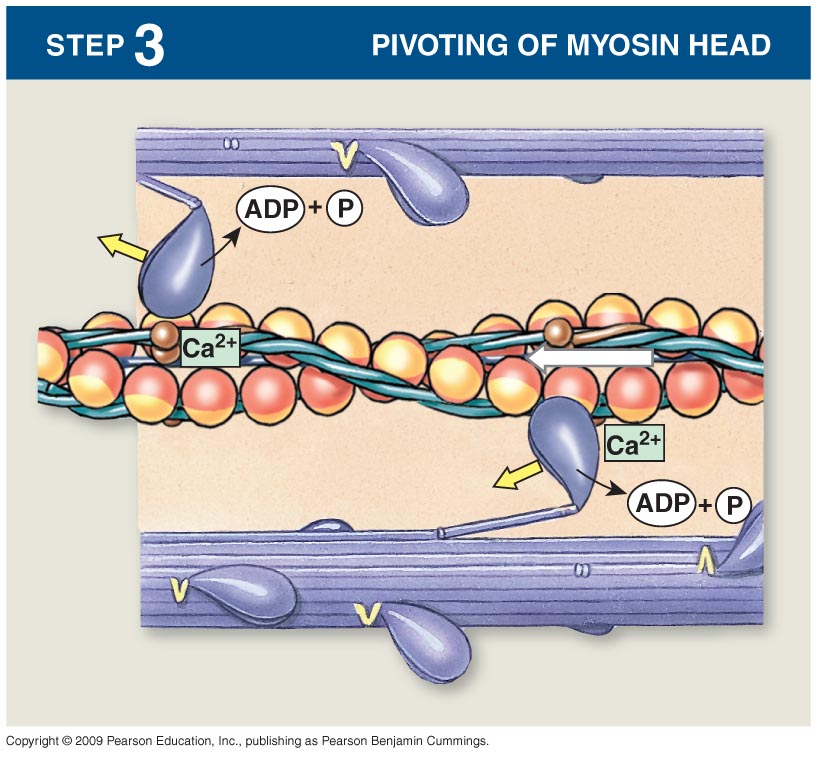 Binding the head of the cross-bridge with the active site causes a conformational change in the head, prompting the head to tilt toward the arm of the cross-bridge and providing the power stroke for pulling the actin filament.
[Speaker Notes: After cross-bridge formation, the ATP present in the myosin is used to “cock” (the opposite direction from its resting state). As the ATP is used and the ADP + P is released, the “power stroke” occurs as the myosin pivots toward the M line.]
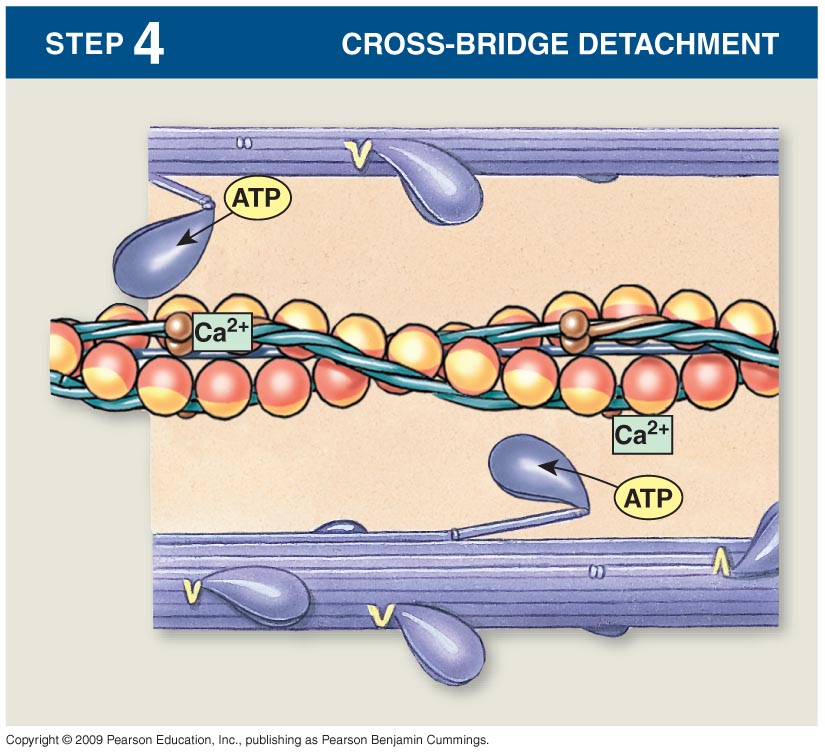 Once the head of the cross-bridge tilts, ADP and phosphate ion are released and new molecule of ATP binds. This binding of new ATP causes detachment of the head from the actin.
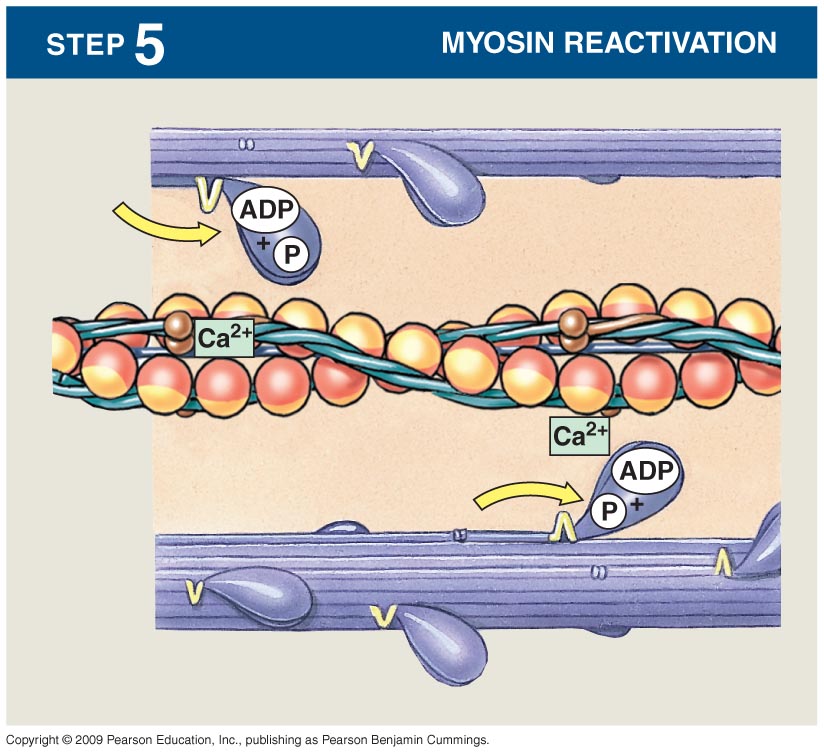 The new ATP is cleaved to begin the next cycle which “cocks” the head back to its perpendicular condition, ready to begin the new power stroke cycle.
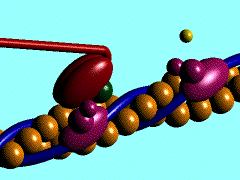 What is Rigor Mortis ? 
The contracture of skeletal muscles that begins several hours after death due to the loss of ATP.
Drugs That Enhance Transmission at the
Neuromuscular Junction
Methacholine, Carbachol, and Nicotine.

They act for minutes or hours—are not destructed by cholinesterase.



Neostigmine, Physostigmine [inactivate acetylcholinesterase for several hours]
Diisopropyl fluorophosphate (nerve gas poison) [inactivates acetylcholinesterase for weeks -------can cause death  because of  respiratory muscle spasm]
Drugs That Stimulate the Muscle Fiber by Ach-Like Action:
Drugs That Stimulate the NMJ by Inactivating Acetylcholinesterase:
Drugs That Block Transmission at the
Neuromuscular Junction
Curare & Curariform like-drugs. 
    Prevent passage of impulses from the nerve ending into the muscle by blocking the action of Ach on its receptors on MEP.


Botulinum Toxin. 
    Bacterial poison that decreases the quantity of Ach release by the nerve presynaptic terminals.
Drugs That Block Transmission at the NMJ
Myasthenia Gravis
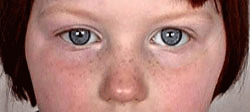 Disease of adult females affects eyelid, extra ocular bulbar and proximal limb muscles. 
 Presents with ptosis, dysarthria, dysphagia, and proximal limb weakness in hands& feet.
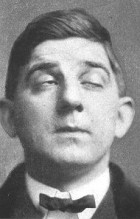 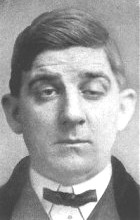 Myasthenia Gravis
Autoimmune disorder [patients develop antibodies which block or destroy their own Ach receptors].
   Occurs in about 1 in every 20,000 persons.
  Causes muscle weakness because of the inability of the NMJ to transmit enough signals from the nerve fibers to the muscle fibers.
  The EPP that occur in the muscle fibers is mostly too weak to initiate opening of the voltage-gated sodium channels.
 Patient may die of respiratory failure.
Myasthenia Gravis
Treatment:
 Administration of anticholinesterase drugs such as Neostigmine which allows larger than normal amounts of Ach to accumulate in the synaptic space.
 Corticosteroids and Immunosuppressant drugs to inhibit the immune system, limiting antibody production.
The End